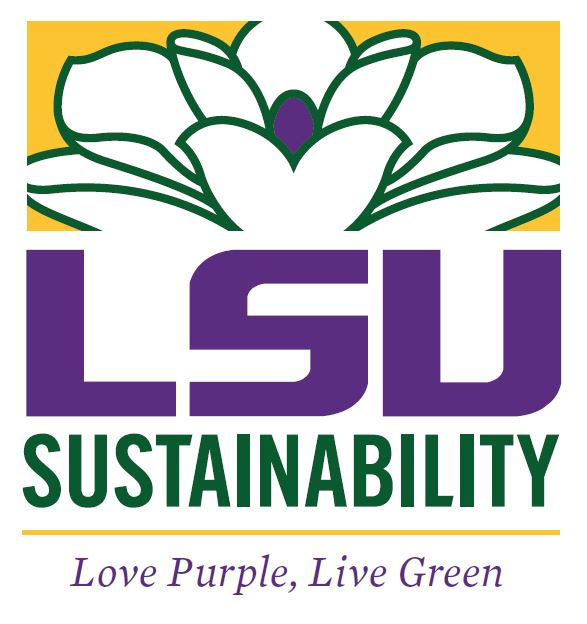 Student Sustainability Fund
Taylor Goss, Chair SSF Committee
Background
Student Sustainability Fund (SSF) established Fall 2016
Funded by student fee of $2/per semester
Intended “to be used for projects related to sustainability, which will be proposed by students, faculty and staff.”
Strategic Goal #1
Foster the development of environmentally sustainable projects to ensure that future students will have the same or better resources, opportunities and experiences as prior generations.
Enable collaboration
Promote and educate
Provide opportunities and incentives for sustainable practices
Strategic Goal #2
Incorporate environmental sustainability in all facets of LSU, including campus operations, activities, and infrastructure.
Reduce waste, energy, and water use
Invest in sustainable transportation practices
Promote a more sustainable, healthier food system on campus
Strategic Goal #3
Ensure that the natural resources on and surrounding campus are protected for future generations.
Decrease greenhouse gas emissions and reduce the carbon footprint of the university
Install green infrastructure systems to improve water quality and reduce stormwater runoff
Partner with local municipalities and state agencies to make the region more sustainable
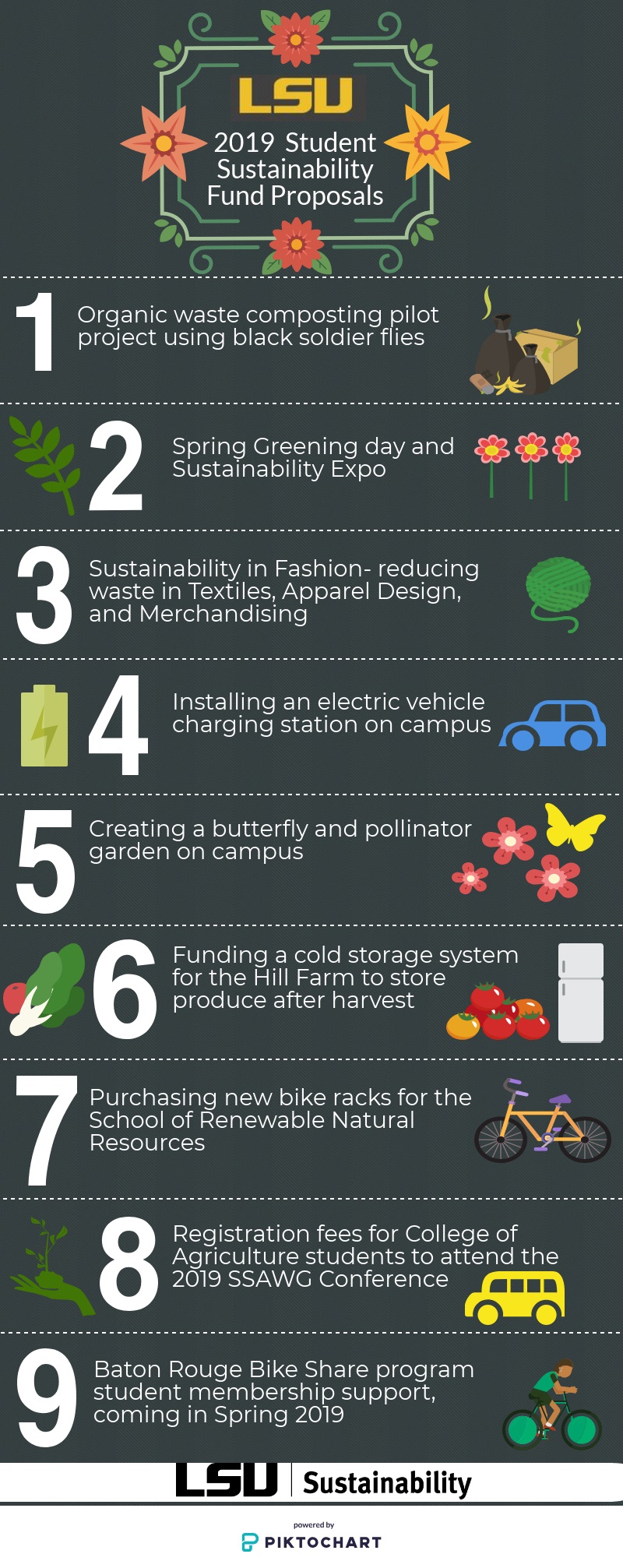 Previously 
Approved 
Initiatives
Previously Approved Initiatives
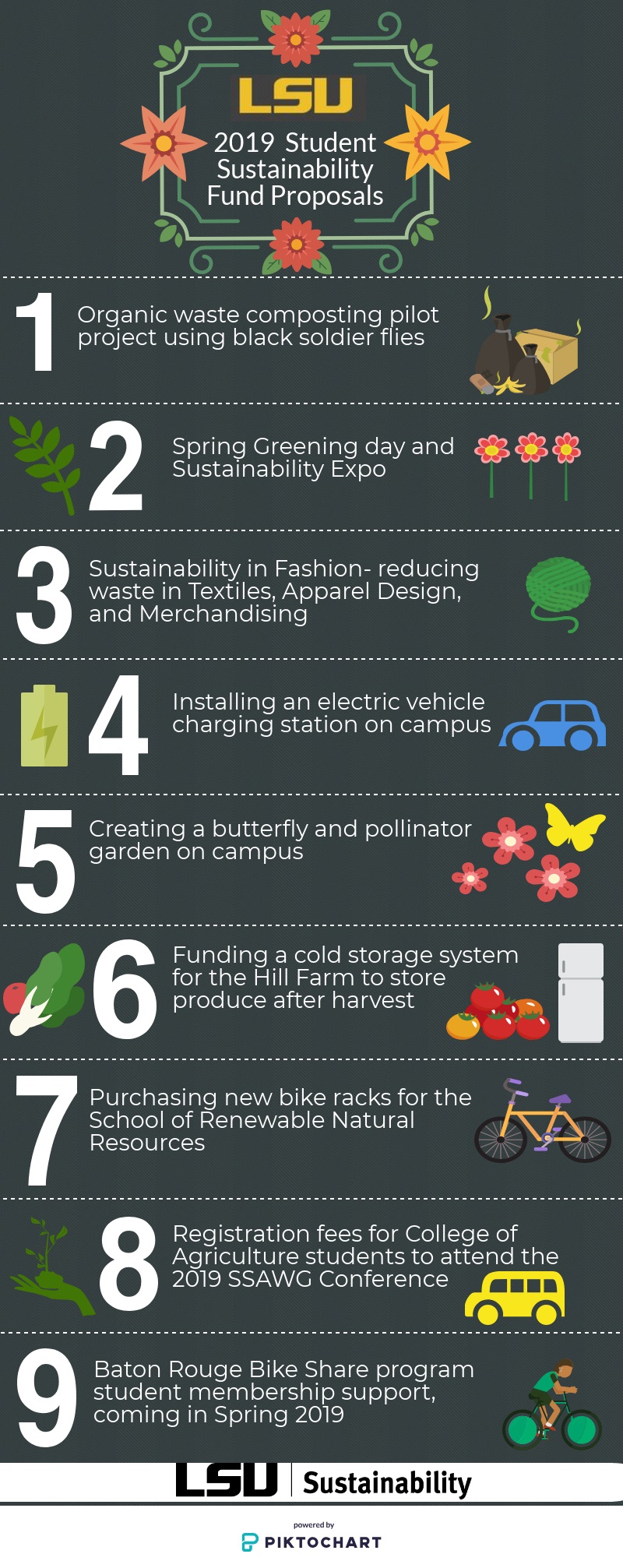 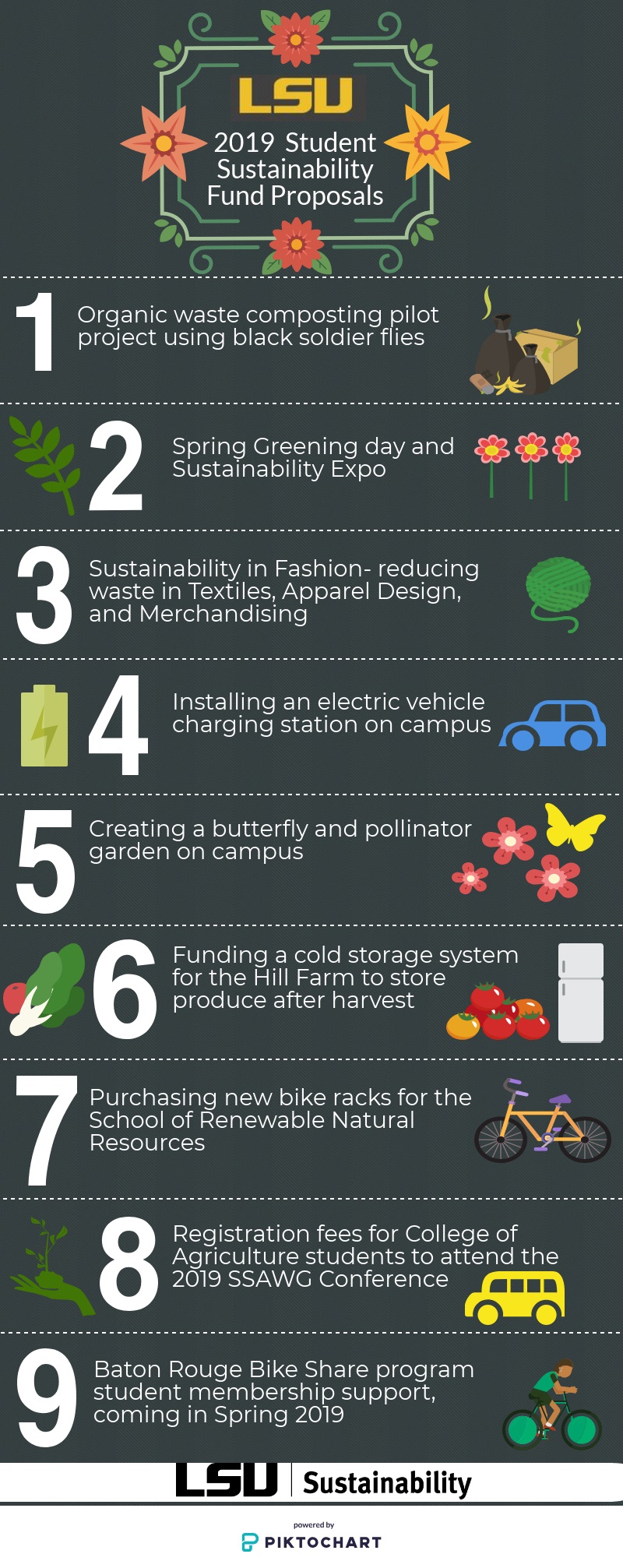 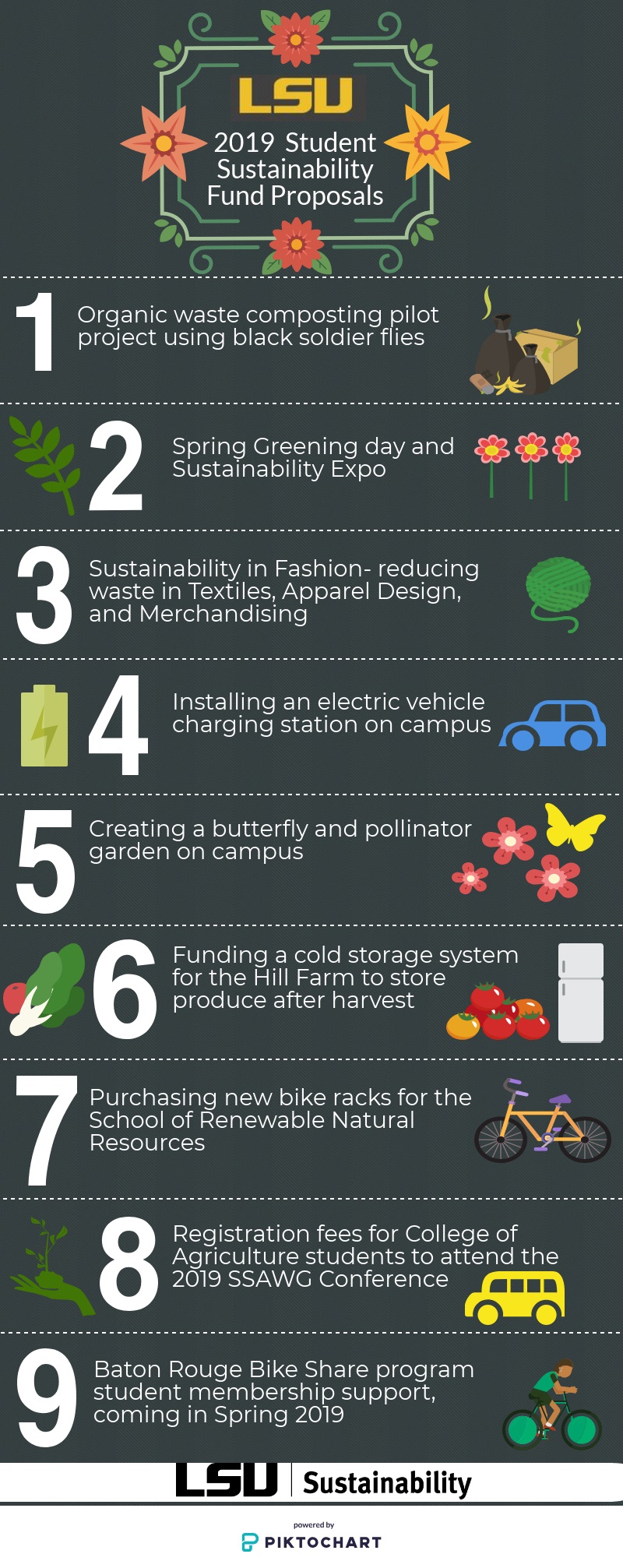 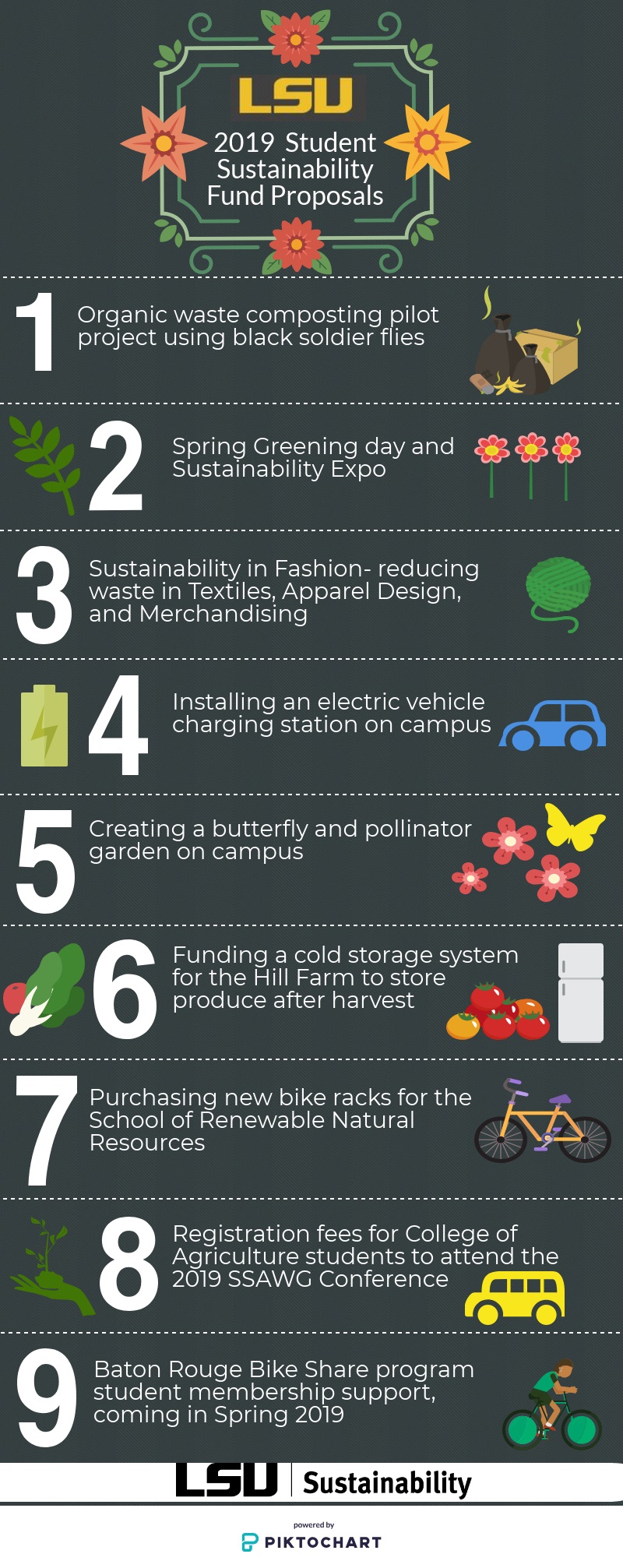 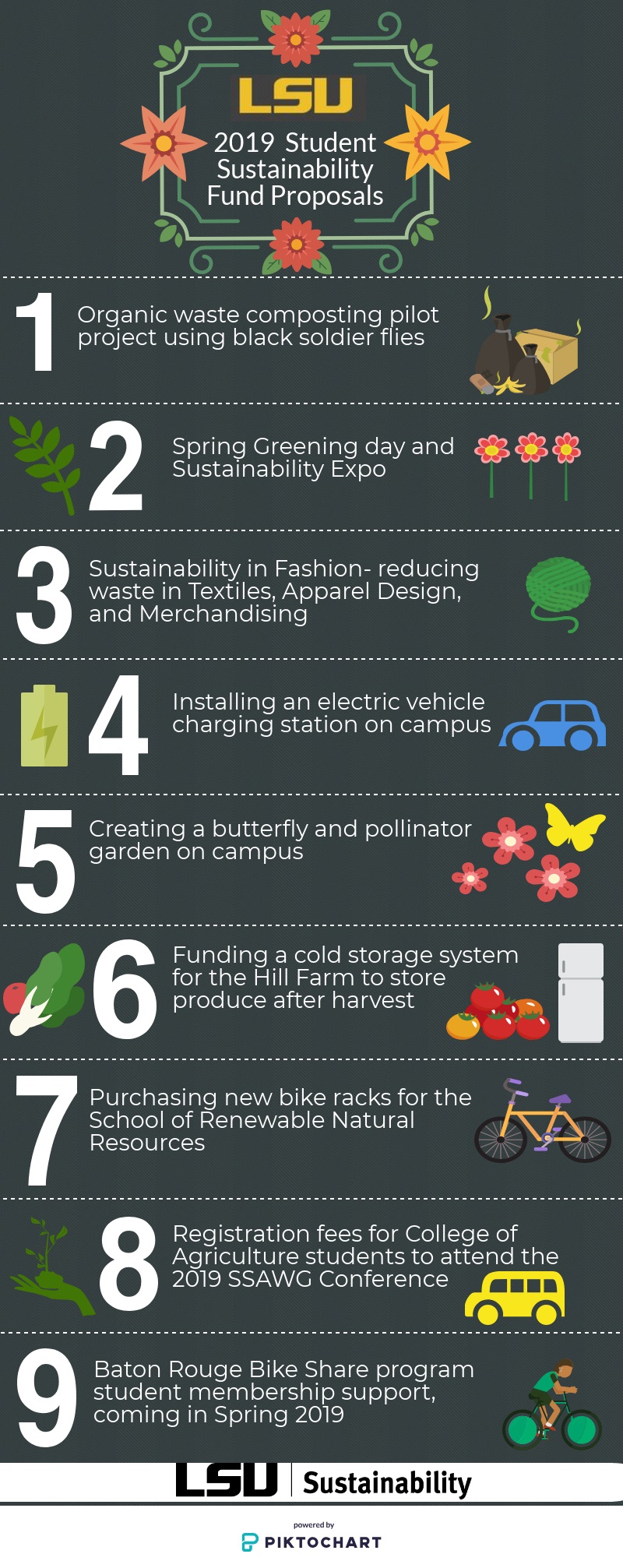 Submitting Proposals
Fill out the Student Sustainability Fee Proposal Form
Identify a Principal Implementer (PI)
Identify and quantify the primary and secondary beneficiaries 
Plan a timeline for project completion under 18 months
Complete the SSF Budget Template Form

Proposals will be reviewed by SSF Oversight Committee
Full guidelines and bylaws available on LSU Sustainability Website
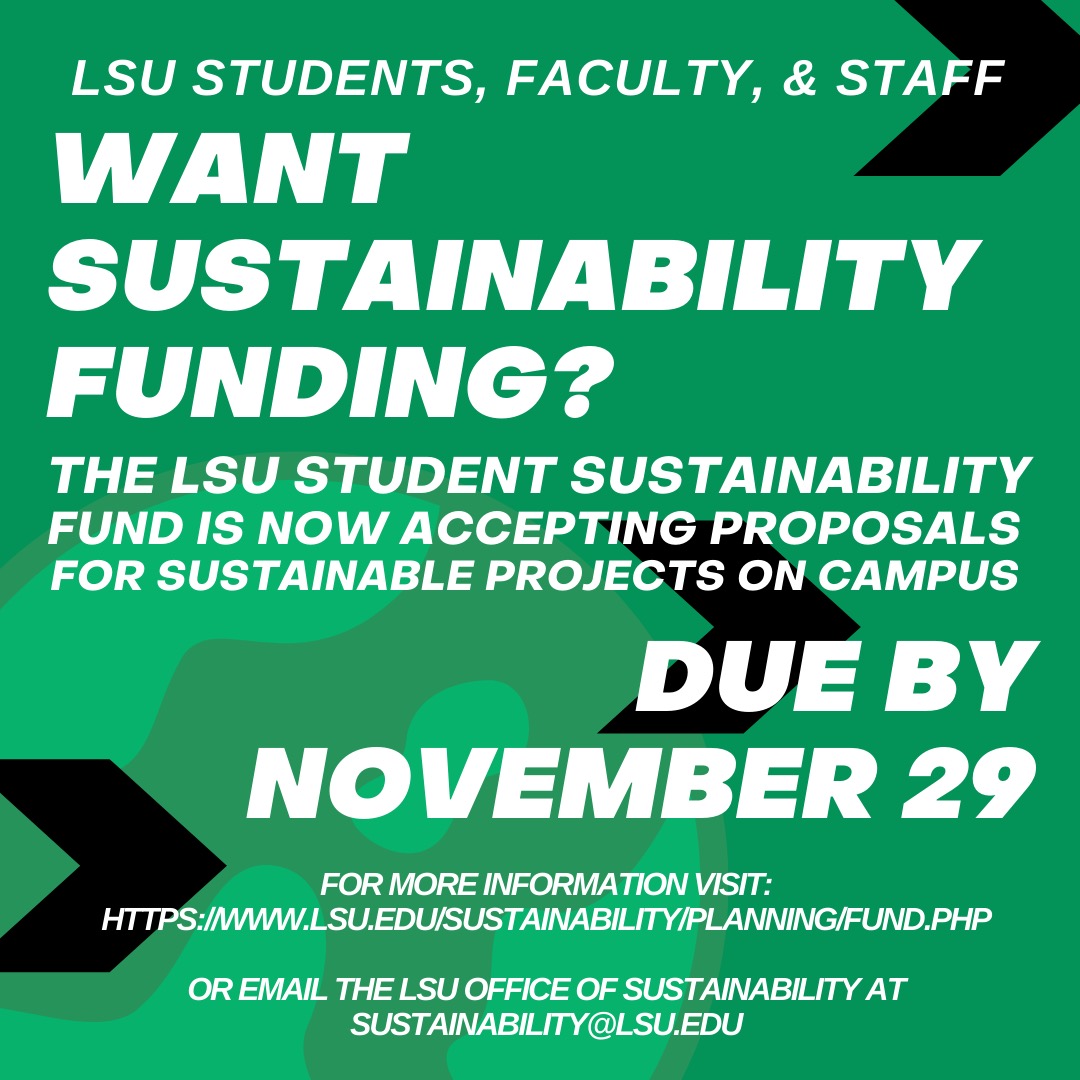 Deadline
Taylor Goss
SSF Chair
tgoss1@lsu.edu

Sarah Temple 
Assistant Dir. Campus Sustainability
stemp15@lsu.edu